وزارة التعليم العالي والبحث العلمي الجامعة المستنصرية / كلية التربية الأساسية
النوع الرابع اسئلة اكمال الفراغات التكميل   
بإشراف  
 
أ.د قصي عبد العباس الابيض
النوع الرابع اسئلة اكمال الفراغات التكميل
وهي نوع من الاسئلة سهلة الكتابة يمدنا بقياس ذي كفاءة وليست عرضة للتخمين ويتألف هذا النوع من الاسئلة من عدد من الفقرات على شكل عبارات او جمل ناقصة ويطلب من الطالب ان يكمل النقص بوضع كلمة او كلمات محددة ، او عدد او رمز ، في الفراغ المخصص لذلك : مثال / المتر يساوي ......... 
      ويتبع هذا النوع من الاسئلة انواع اخرى من ابرزها :
- أسئلة اعداد قوائم ، او الاسئلة المقالية ذات الاجابات المحددة : مثل / من اسباب سقوط الدولة الاموية :  
1- 
2- 
3-
النوع الرابع اسئلة اكمال الفراغات التكميل
- أسئلة التعرف ويكون السؤال فيها على شكل قائمة من المؤلفات مثلا ويطلب من الطالب ان يكتب اسم مؤلف كل كتاب في المسافة المخصصة لذلك : مثل / اكتب اسم كل مؤلف امام الكتاب الذي الفه في الفراغ المخصص لذلك
مزايا اختبارات التكميل
1- سهولة وسرعة اعداده وتصحيحه ، كما يوفر الكثير من وقت المعلم جهده.
2- تغطية كمية كبيرة من المادة مما يساعد على قياس الكثير من جوانب السلوك .
3- ملاءمته على قياس قدرة الطالب على الاستنتاج ، وربط المفاهيم ، والتفسير ، وحفظ الحقائق والمصطلحات والتواريخ والاعلام ونحو ذلك .
عيوب اختبارات التكميل
1- ان الاسئلة يمكن ان تتحول الى اسئلة ذاتية تختلف فيها الاجابات اختلافا عظيما يفضي الى تسرب الذاتية الى التصحيح ، وخاصة اذا لم يحدد السؤال تحديدا دقيقا مثال ذلك / عاصمة اليمن ..... 
2- اكثر ملائمة لقياس المستويات الدنيا من التحصيل اكثر من المستويات العليا ، الا في حالة المسائل في الرياضيات والعلوم ، ويطلق عليه البعض احيانا اسئلة المقال المحددة او اسئلة الاجابات المكتوبة ولذا يفيد هذا النوع من الاسئلة سنوات المرحلة الابتدائية وفي مواد العلوم والرياضيات حيث تستدعي الاجابة اجراء العمليات الحسابية .
3- تشجيعه على الحفظ والتركيز على الحقائق التفصيلية .
ارشادات اسئلة اكمال الفراغ / التكميل
على مستخدم هذا النوع من اسئلة مراعاة ما يلي : 
1- اسأل اسئلة يمكن تصحيح اجاباتها بموضوعية مستخدما العبارات والكلمات القصيرة ، مع التأكد من ان كل سؤال مناسب وذلك من خلال الاجابة على السؤال الاتي : هل يمكن الاعتماد على مفتاح الاجابة للتصحيح من قبل من ليس له دراية بالموضوع ؟ 
2- وضع مفتاح للتصحيح يتضمن كل الاجابات المقبولة لكل سؤال .
3-  الحذر من الاسئلة المفتوحة وهي التي تدعو الى اجابة معقولة (صحيحة) لكنها غير متوقعة : مثال ذلك / مؤلف كتاب الام هو ... الشافعي ، ولكن عند السؤال مؤسس المذهب الشافعي ... الامام احمد بن ادريس مع مراعاة تضمين مفتاح الاجابة كل الاجابات المقبولة .
ارشادات اسئلة اكمال الفراغ / التكميل
4- وضع الفراغات قرب نهاية الجمل مع طرح جملة كاملة او شبه كاملة قبل طلب الاجابة .
5- التخلص من الهبات المجانية المساعدة على الاجابة مثل 
أ‌-جعل الفراغات بمسافات متساوية لان طوله قد يكون مفتاح للإجابة .
ب‌-الصيغ النحوية فمثلا استعمال هما يدل على ان الاجابة تبدأ بفعل او اسم في حال المثنى .
6- الاقتصار على فراغ او فراغين في كل سؤال لان الفراغات الكثيرة تهدر الكثير من الوقت الثمين الذي يستغرقه الطالب لمعرفة السؤال .
7-اذا كانت الاجابة بالأرقام يجب ذكر وحدة القياس التي تعبر عن الارقام (متر ، طن ، كجم ...) .
مجالات استخدام اسئلة التكميل
يستخدم هذا النوع في قياس اهداف تقع في مستوى المعرفة والفهم والتطبيق ومن ابرز المجالات التي يستخدم فيها هذا النوع من الاختبارات : 
 قياس قدرة الطالب على تذكر الحقائق والمعلومات الثابتة ولا جدال فيها او خلاف حولها مثال ذلك / ثالث الخلفاء الراشدين ..........
 قياس قدرة الطالب على التفسير المستند الى المبادئ والقوانين ، مثال ذلك / اذا غمر جسم الانسان في سائل ... ووزنه .
قياس قدرة الطالب على حل المسائل الرياضية مثال ذلك / حاصل ضرب   5 × 6 = 
قياس قدرة الطالب على التعرف الى الطرق والاساليب والاجراءات مثل / يستخدم ...... لقياس درجة حرارة المريض .
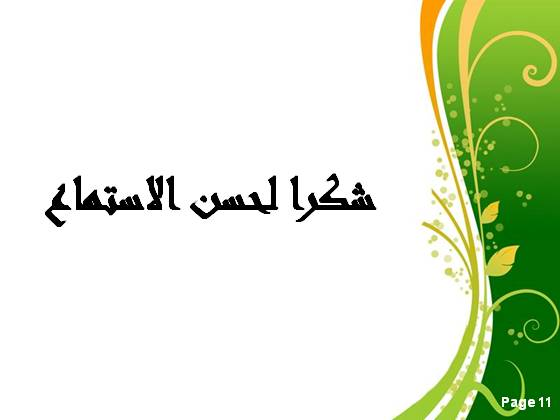